EE 201CH 6: Parallel Circuit
1
Parallel Circuit
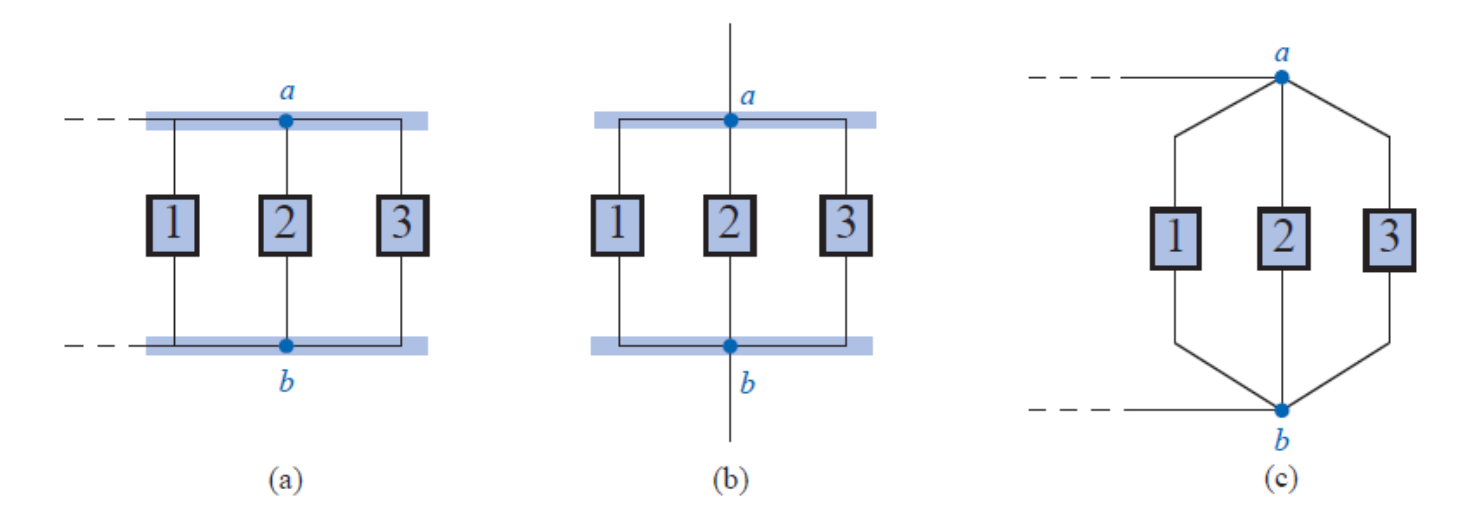 Two elements, branches, or networks are in parallel if they have two points/nodes/terminal in common.
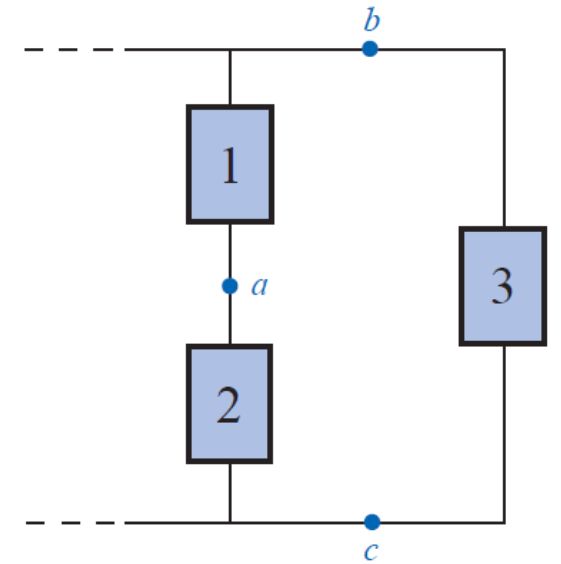 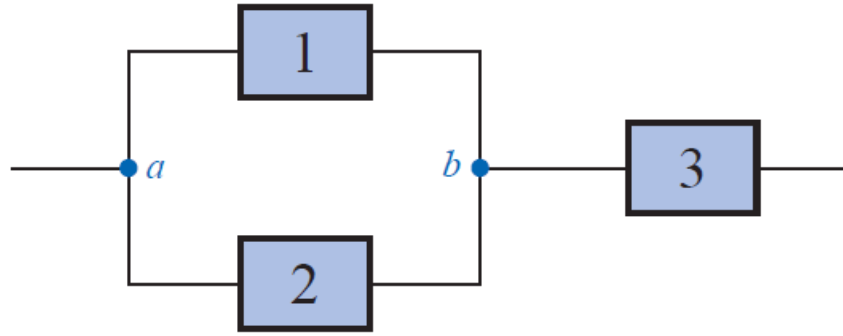 2
Conductance
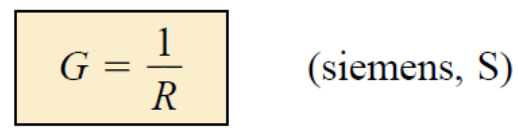 Conductance is the degree to which an object conducts electricity
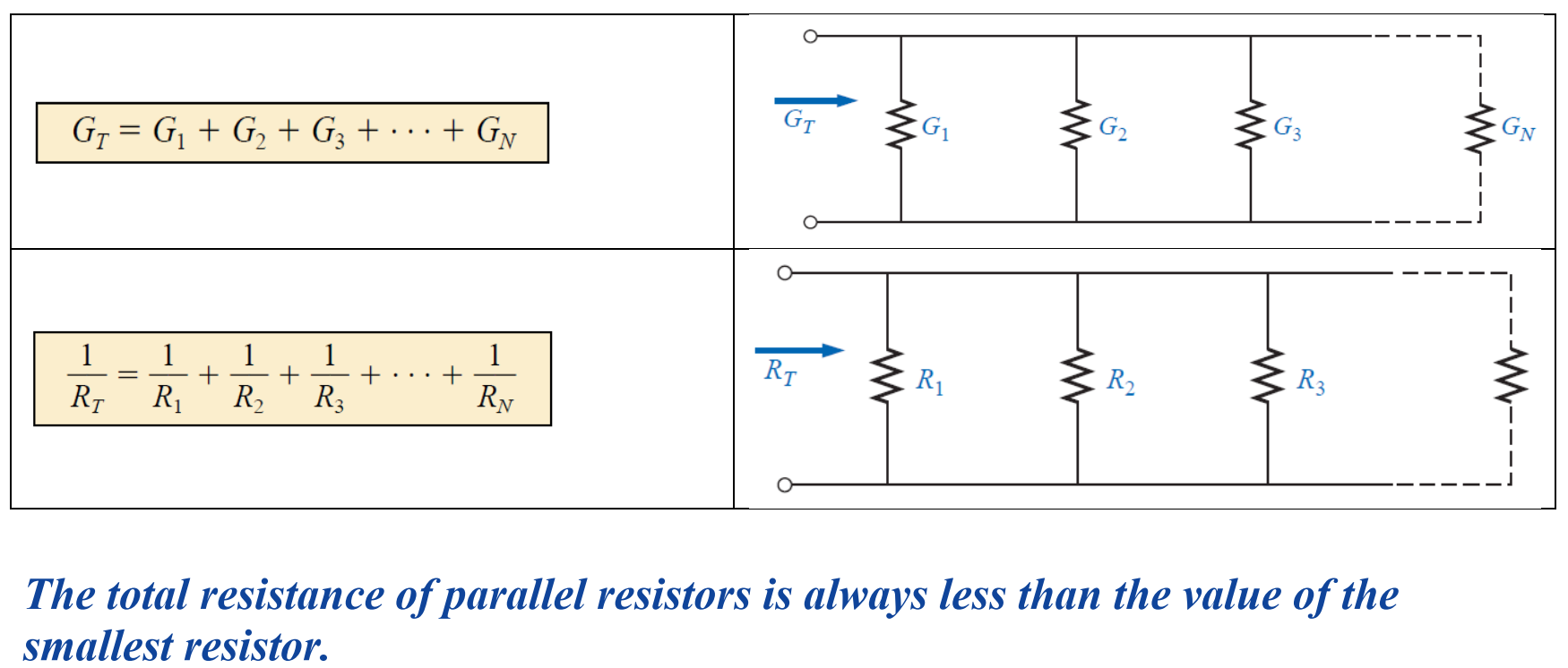 3
Adding parallel resistance
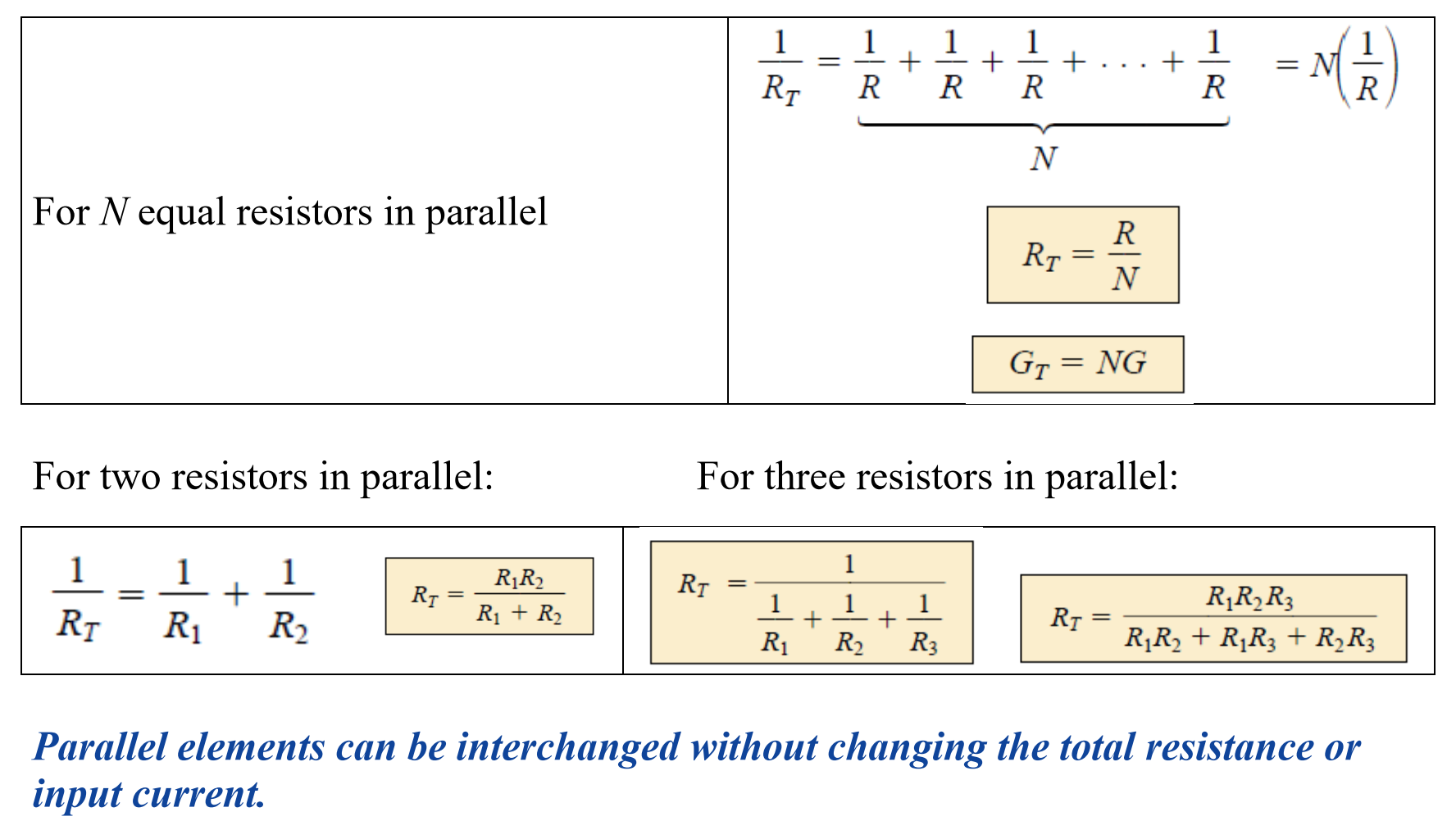 4
Adding parallel resistance
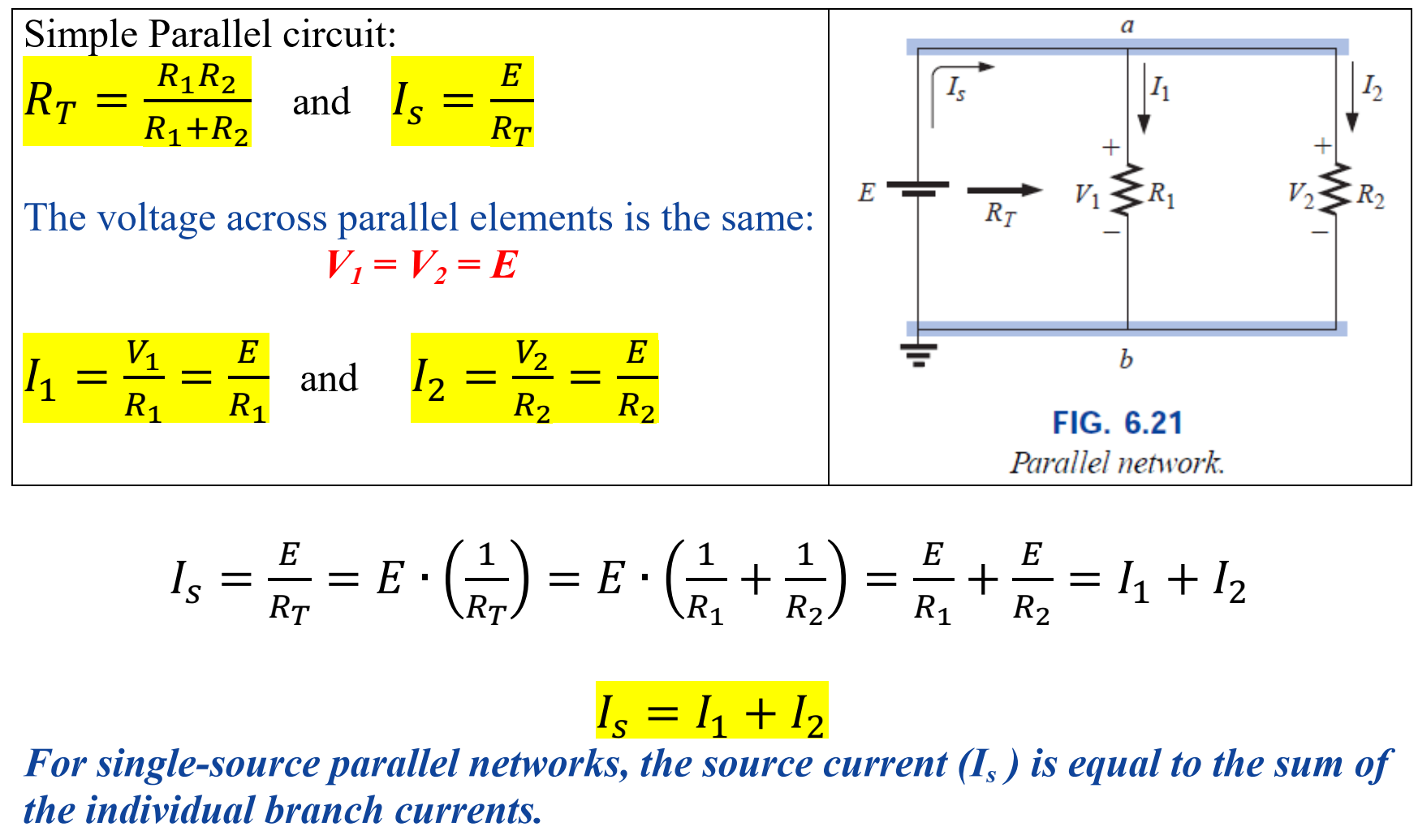 5
Example
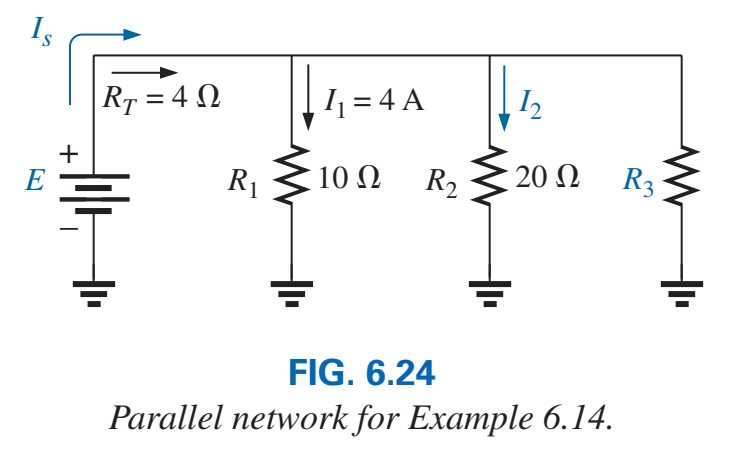 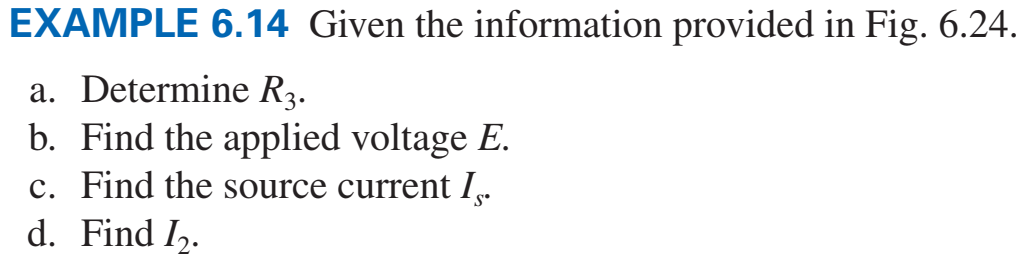 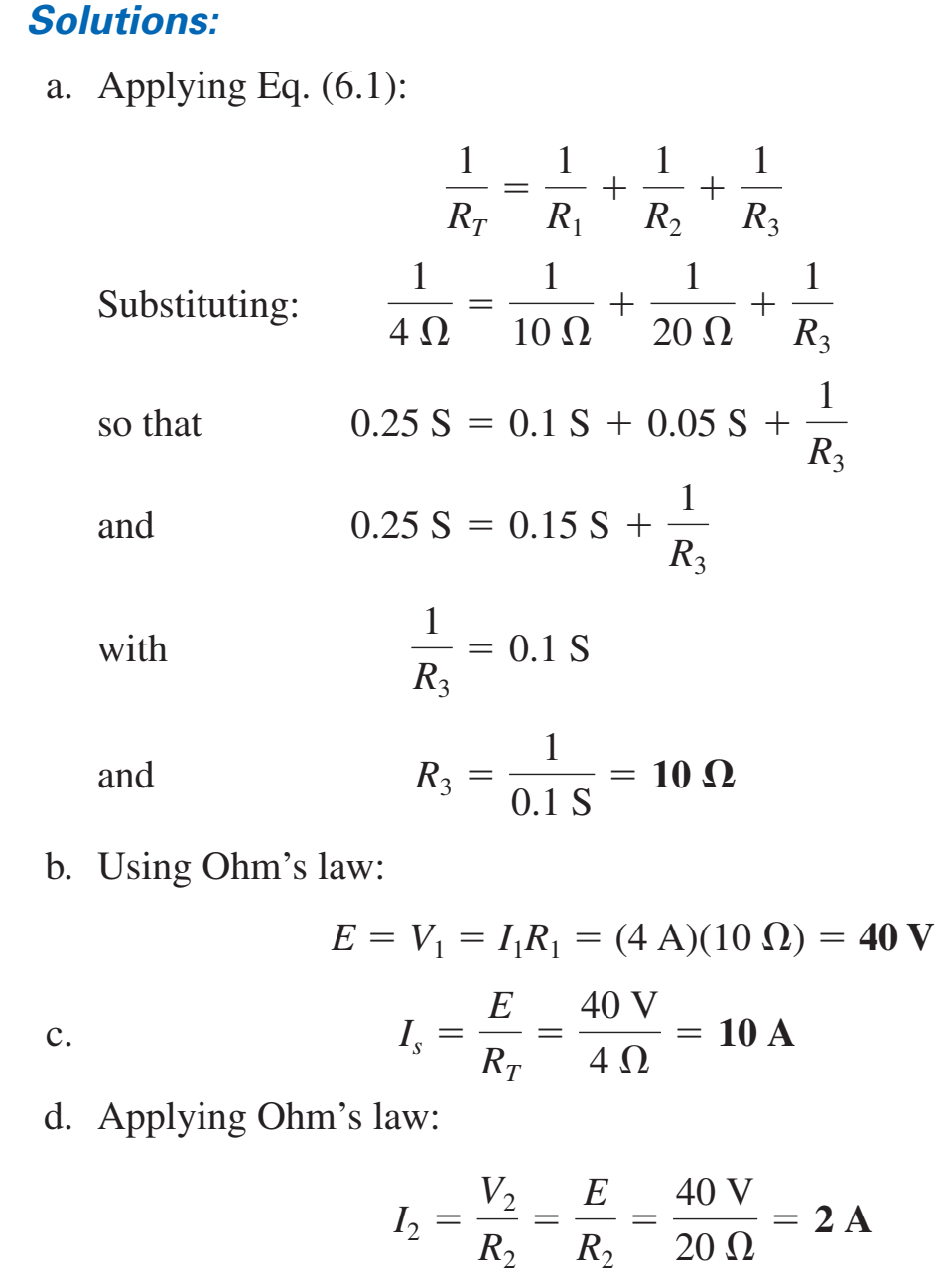 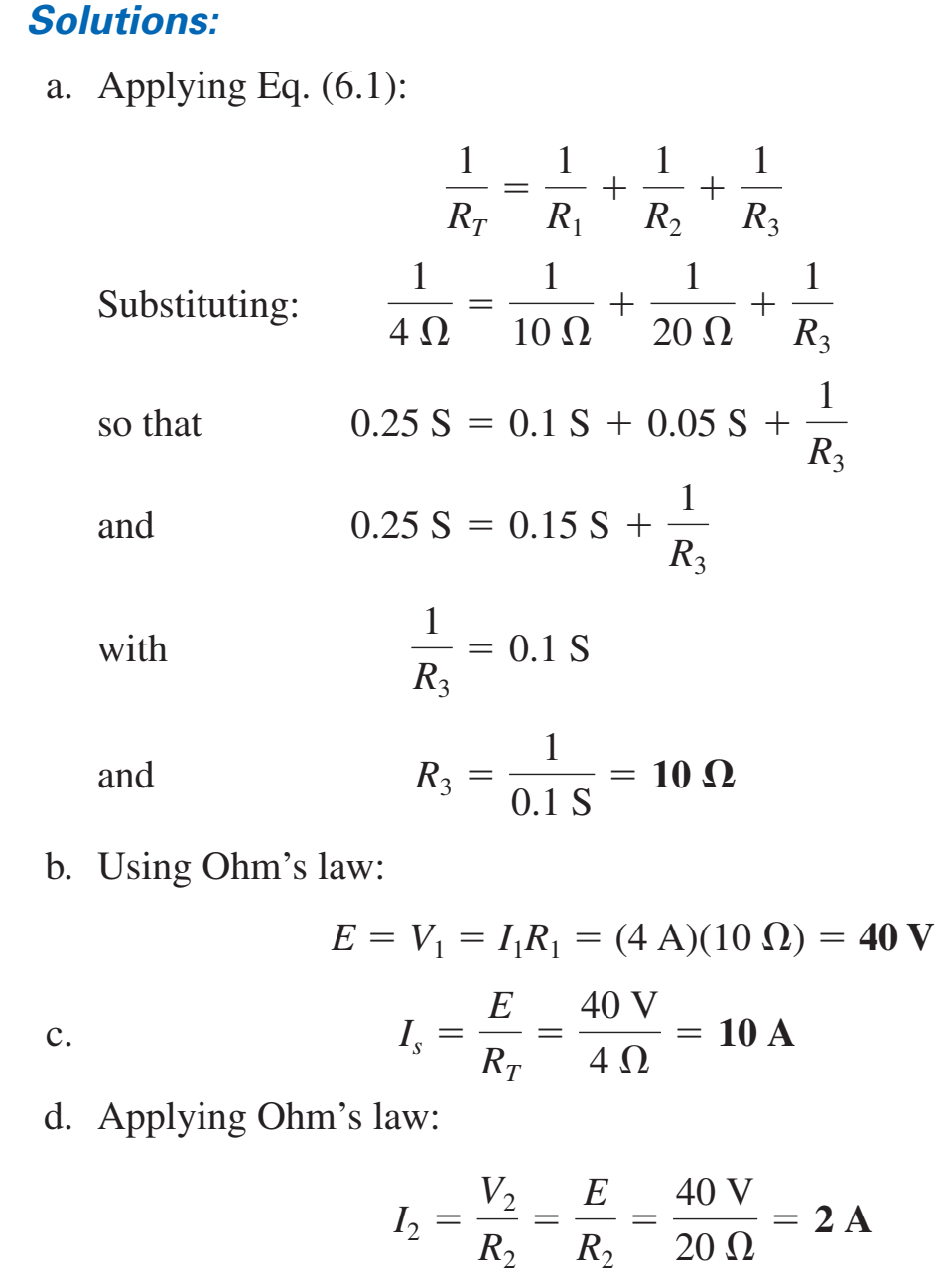 6
Kirchhoff’s Current Law
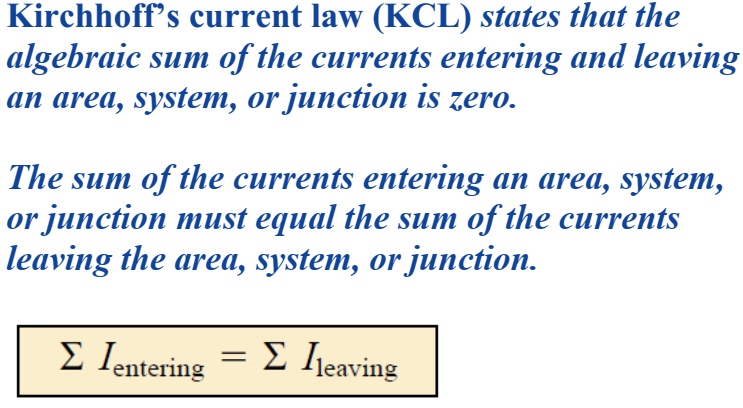 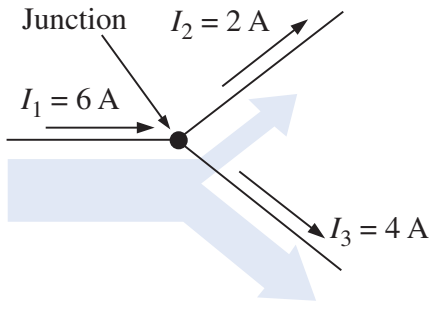 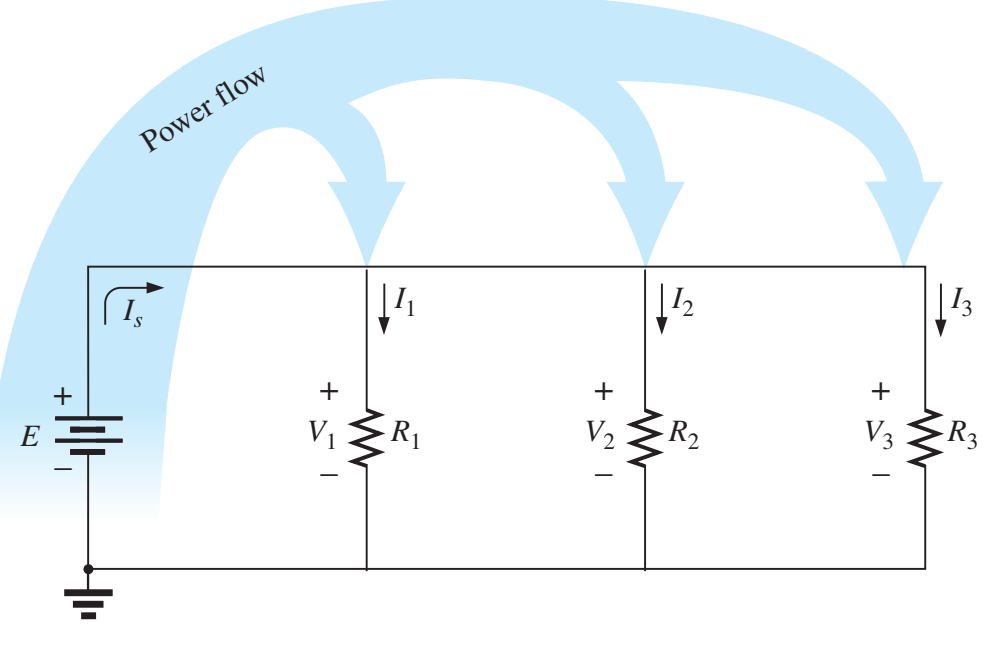 7
Example
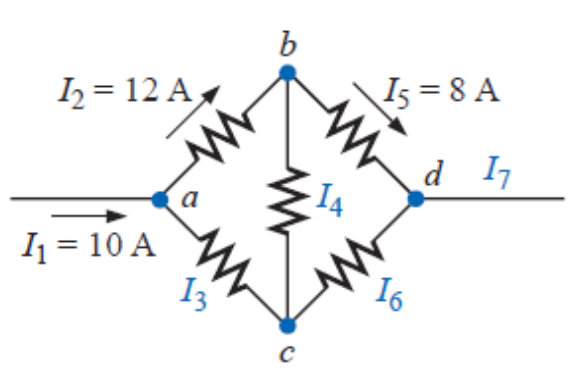 8
Current Divider Rule
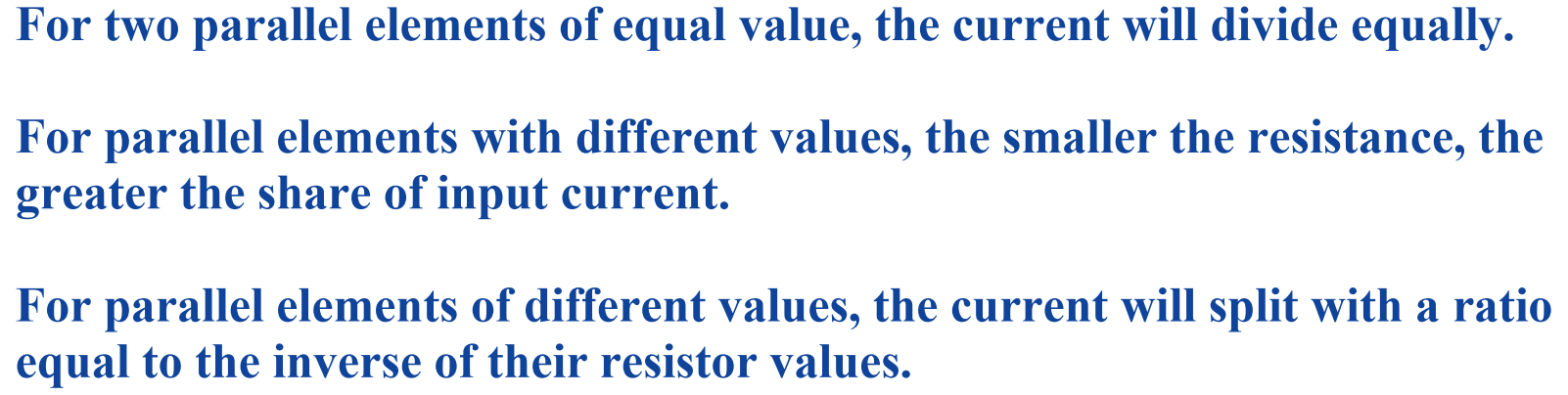 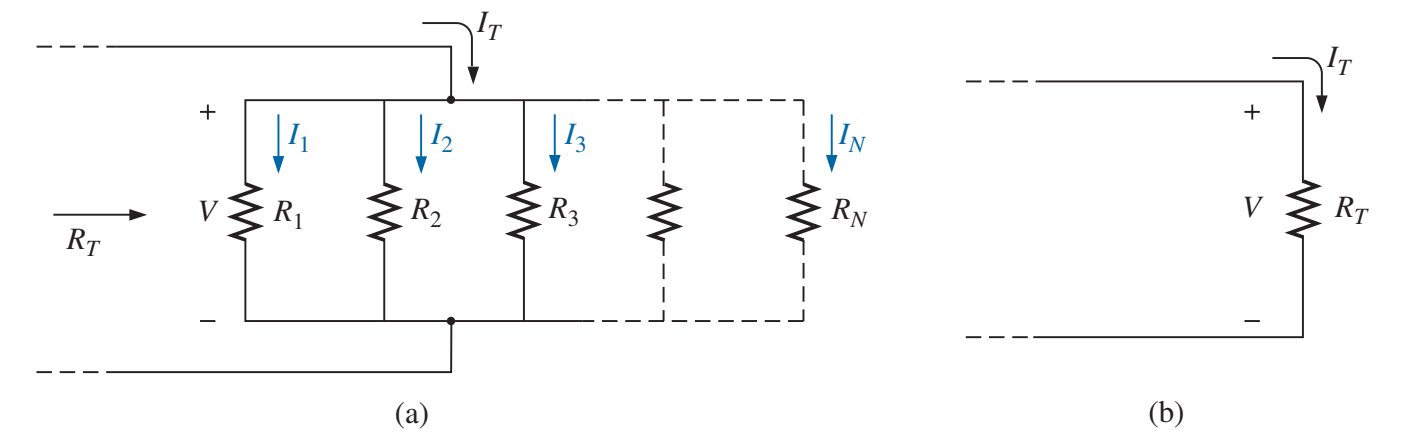 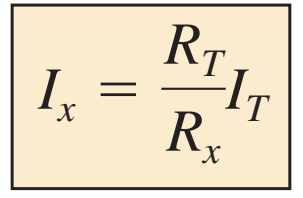 9
Current Divider Rule
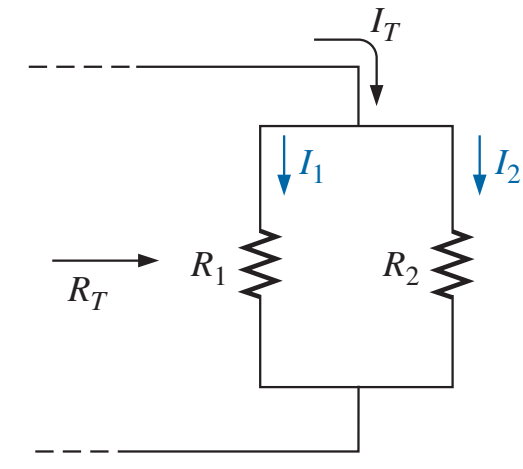 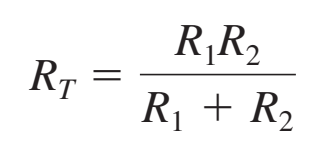 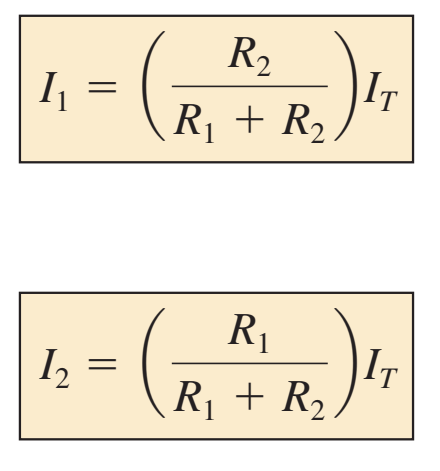 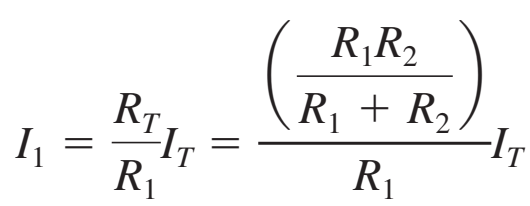 10
Example
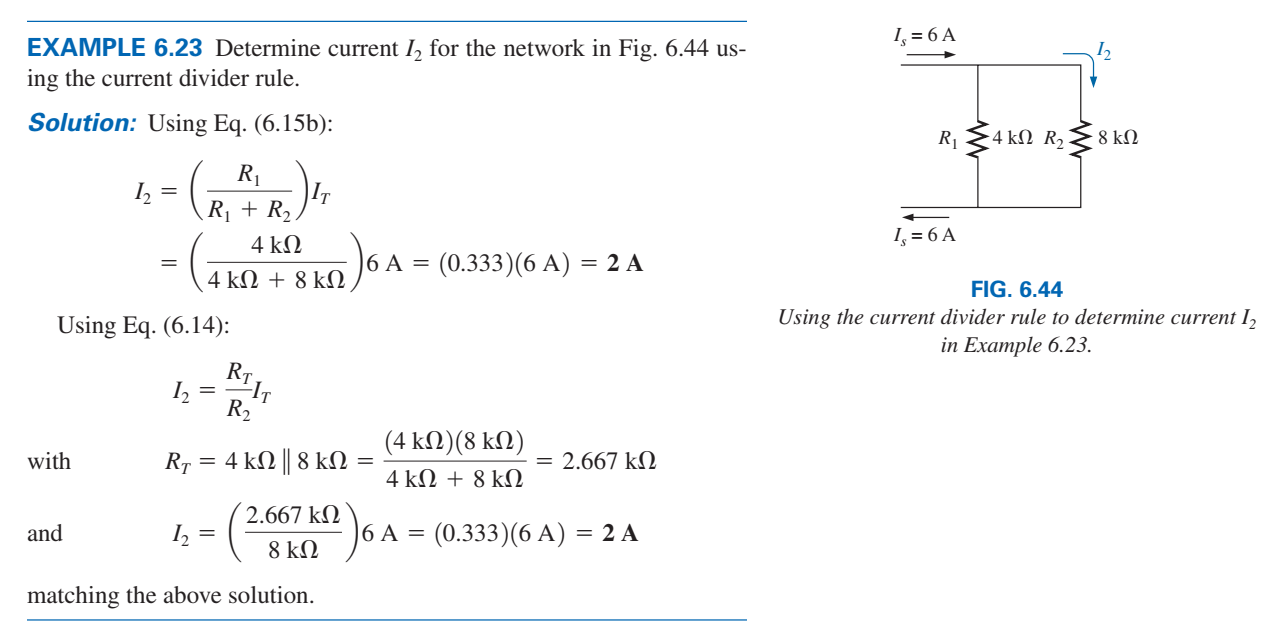 11
Parallel Voltage Sources
Voltage source are placed in parallel only if they have the same voltage rating.
Primary reason to increase the current rating, increase power.
If two batteries of different terminal voltages were placed in parallel, both would be left ineffective or damaged:
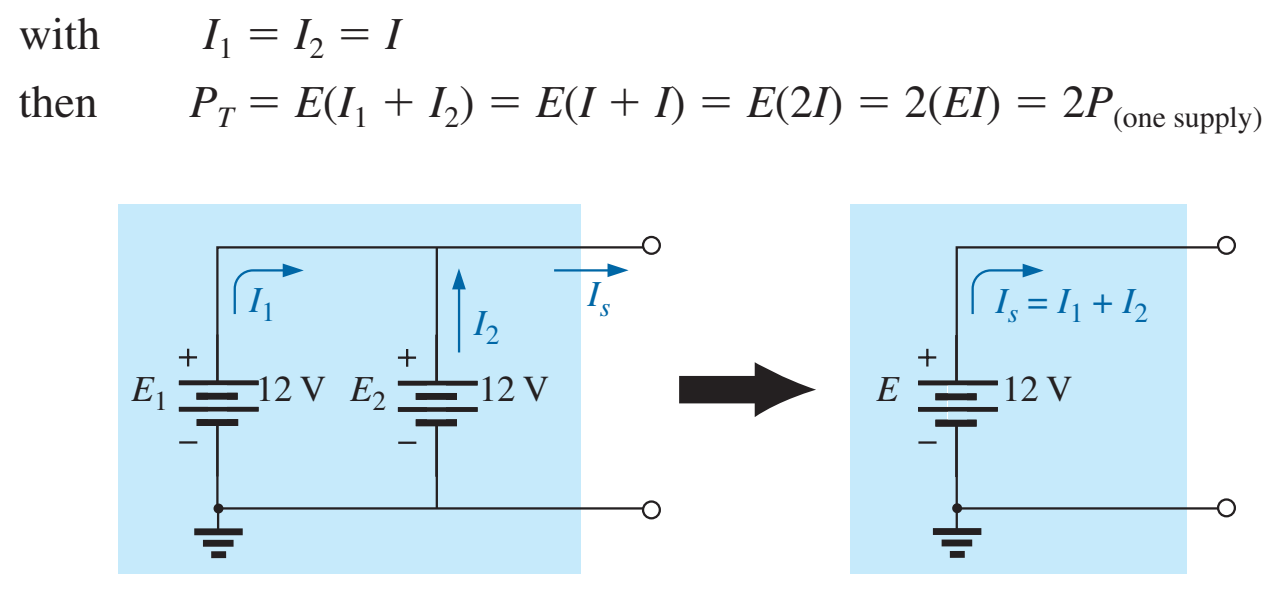 12
Open circuit
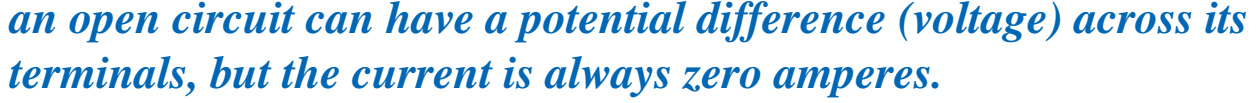 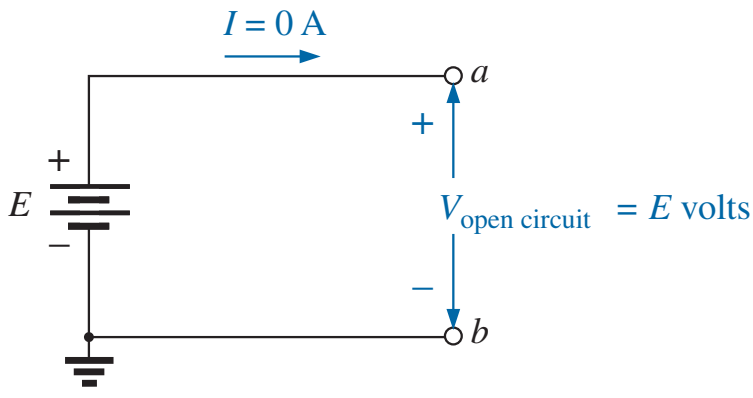 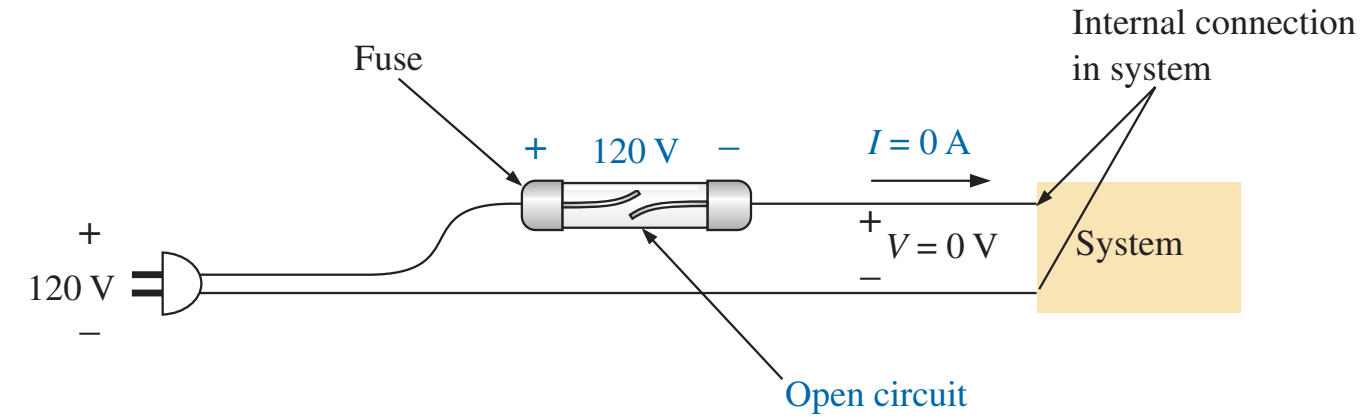 13
Short circuit
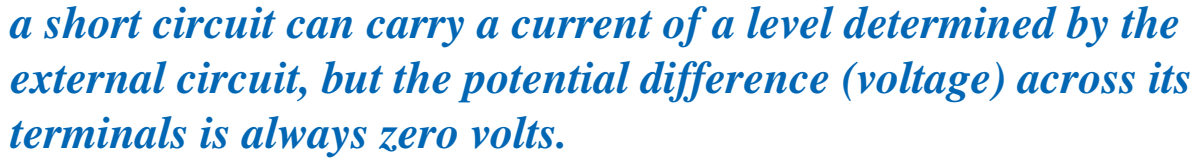 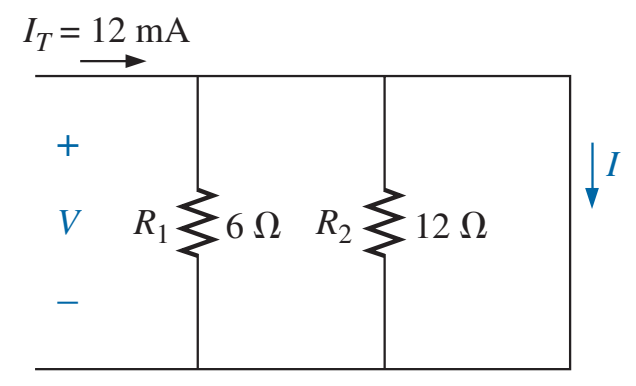 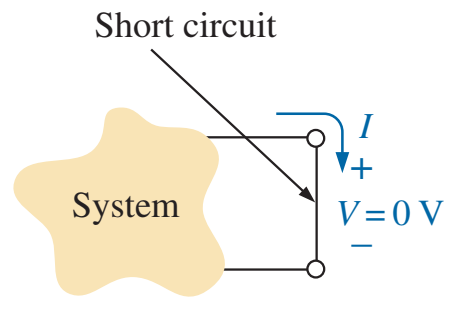 14
Example
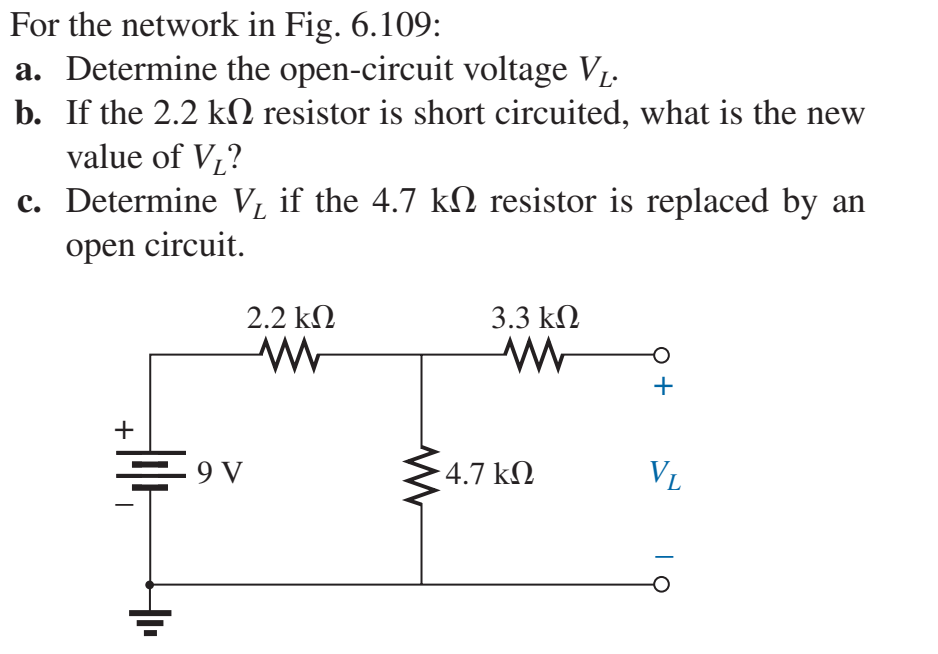 15
Exercise
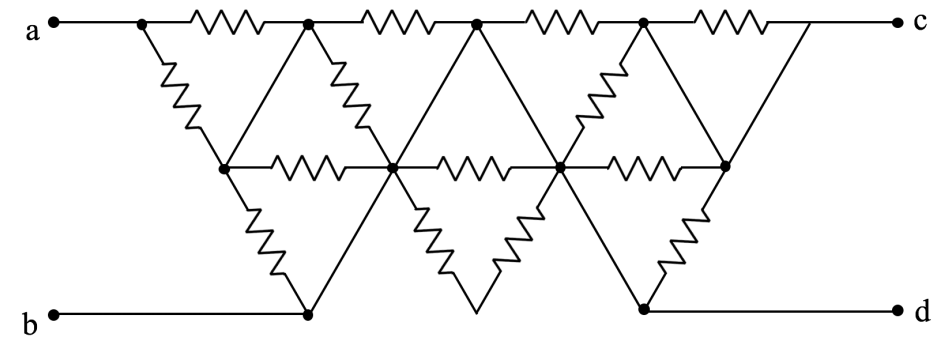 16
Exercise
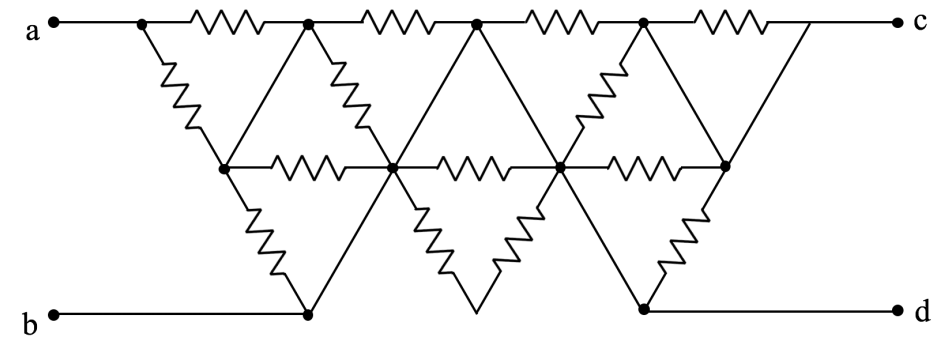 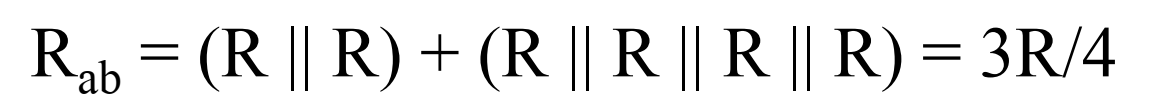 17
Problem 2 – CH5
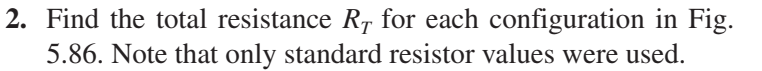 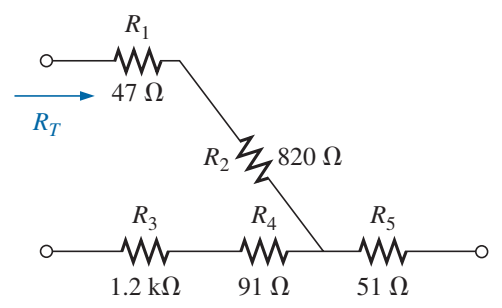 18
Problem 22 – CH5
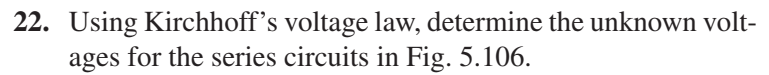 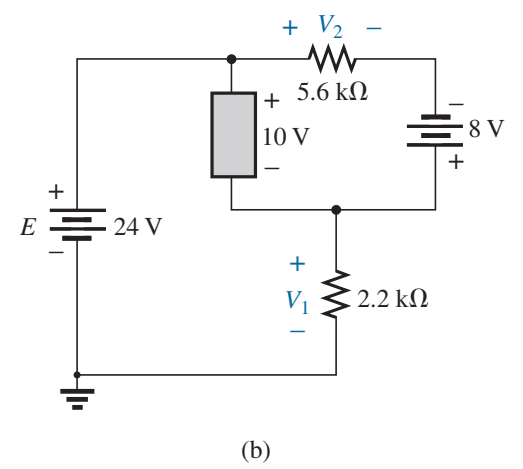 19
Problem 41 – CH5
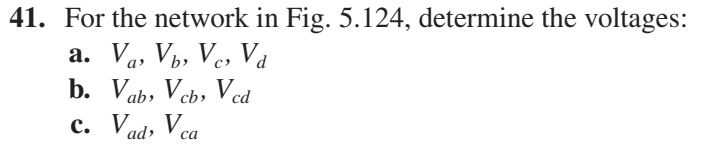 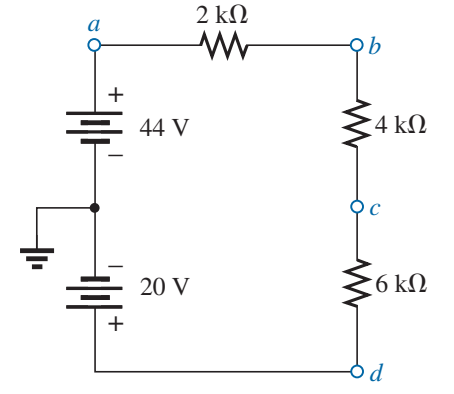 20
Problem 27  – CH6
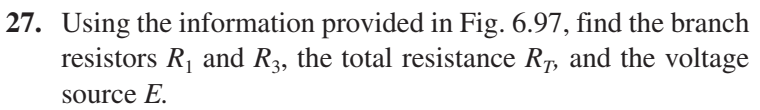 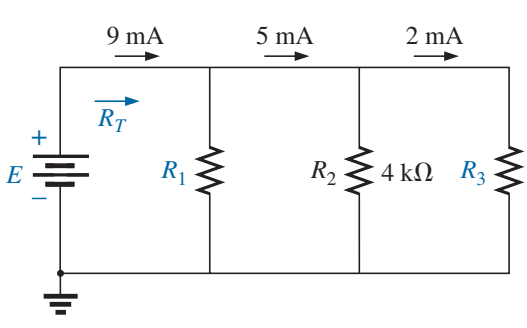 21
Problem  28 – CH6
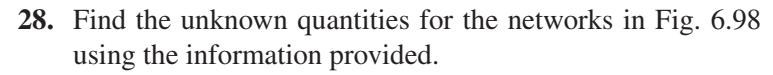 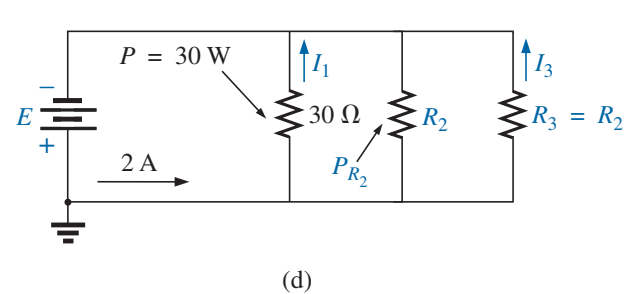 22
Problem  38 – CH6
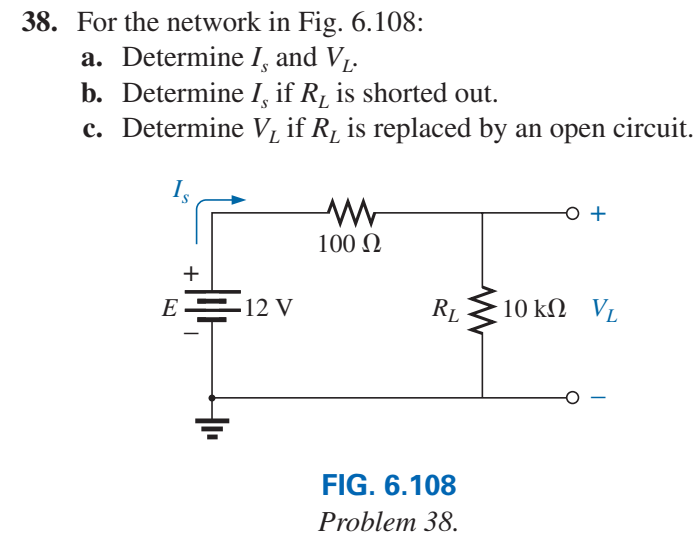 23
Next Lecture
Introduction to LT Spice
Quiz 1: CH5 and CH6
See Quiz Practice 1
24